Adobe Photoshop CS2
Magic Wand Tool
Calin Ana
IX H
Adobe Photoshop CS2 – Magic Wand ToolObiectiv
De multe ori dorim sa inseram intr-o prezentare o imagine si, de multe ori
imaginea respectiva este inconjurata de un chenar alb sau de o culoare 
diferita, opaca.

 In  aceasta   prezentare vom
invata   cum   putem    elimina
fondul  mat   al   unei   imagini,
respectiv  cum  putem  crea in
locul  zonei  albe  din  imagine
o zona de transparenta.
Important!
Adobe Photoshop CS2 functioneaza pe o platforma  Windows 2000 sau XP.
Adobe Photoshop CS2 – Magic Wand ToolDeschiderea programului
Se deschide aplicatia  Adobe Photoshop CS2 din Program files:
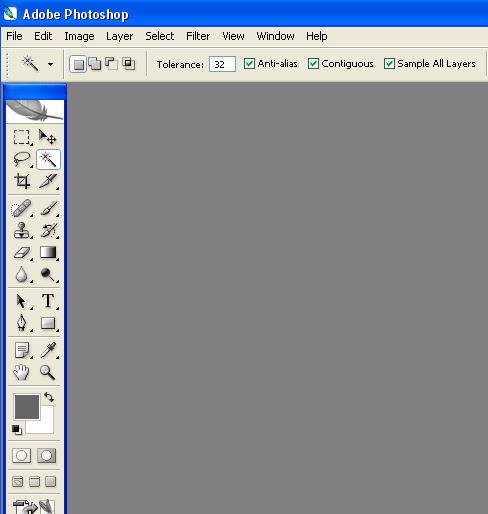 Adobe Photoshop CS2 – Magic Wand ToolSelectarea imaginii
Se cauta imaginea de modificat si se deschide din locatia in care se afla:
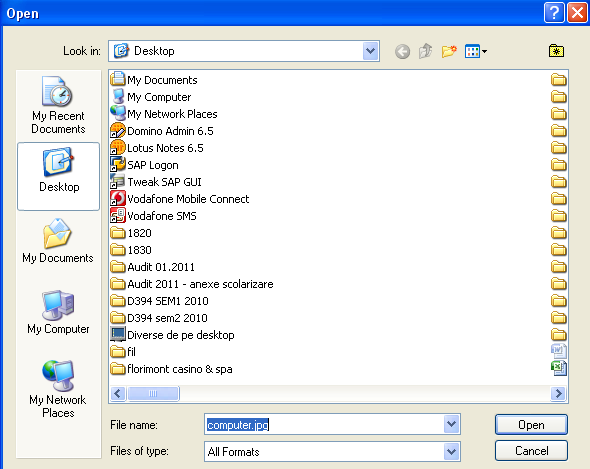 Adobe Photoshop CS2 – Magic Wand ToolSelectarea imaginii
Adobe Photoshop CS2 – Magic Wand ToolPrelucrarea imaginii
Se alege din meniul din stanga functia “Magic Wand Tool” :
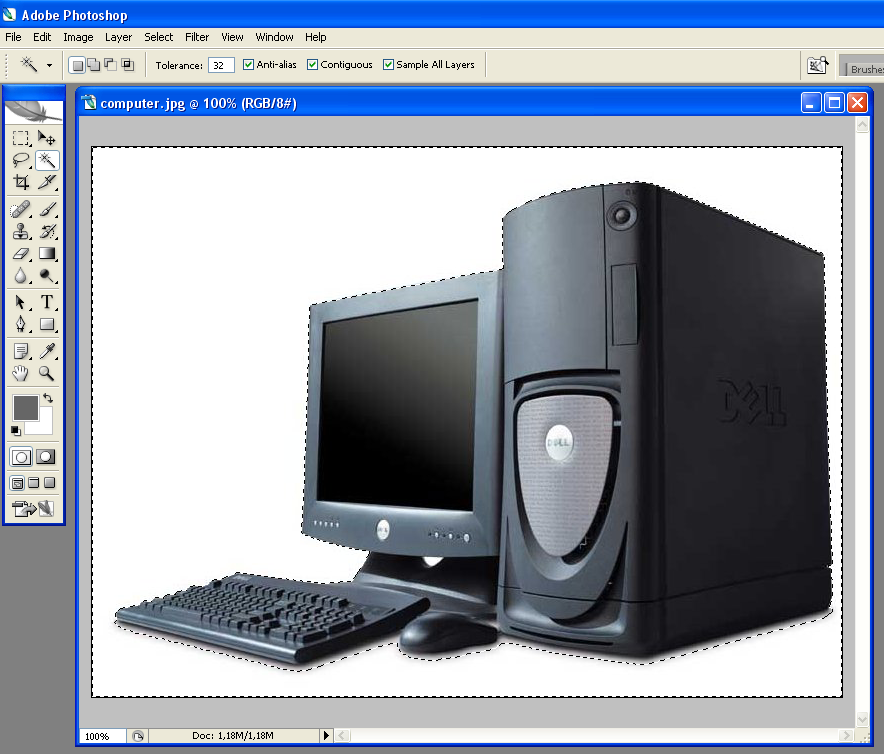 Se apasa  apoi  pe  zona
 alba  pe care  dorim sa o
 suprimam ,  locul   unde 
 vrem sa apara transparenta
Observam ca zona         
 respectiva este automat
 inconjurata de o linie
 punctata
Adobe Photoshop CS2 – Magic Wand ToolPrelucrarea imaginii
Se alege Select – Inverse (Shift+Ctrl+I):
Se creaza un nou layer: Layer – New – Layer via Copy (Ctrl+J):
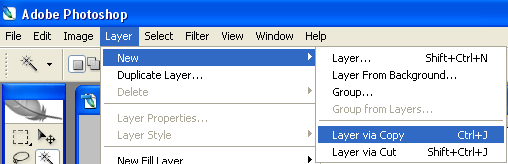 Cu ajutorul acestor pasi creem o noua imagine in care zona alba va fi inlocuita 
   de o zona transparenta
Adobe Photoshop CS2 – Magic Wand ToolPrelucrarea imaginii
Aici se pot vedea cele doua layere : Background (vechi) + Layer 1 (nou)
Adobe Photoshop CS2 – Magic Wand ToolPrelucrarea imaginii
Se sterge layerul vechi, si anume Background:
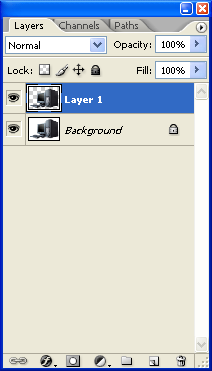 Adobe Photoshop CS2 – Magic Wand ToolPrelucrarea imaginii
Observam ca fondul imaginii s-a schimbat. 
 In acest moment acesta este transparent:
Adobe Photoshop CS2 – Magic Wand ToolSalvarea imaginii
Imaginea se salveaza in format .gif in locatia dorita:
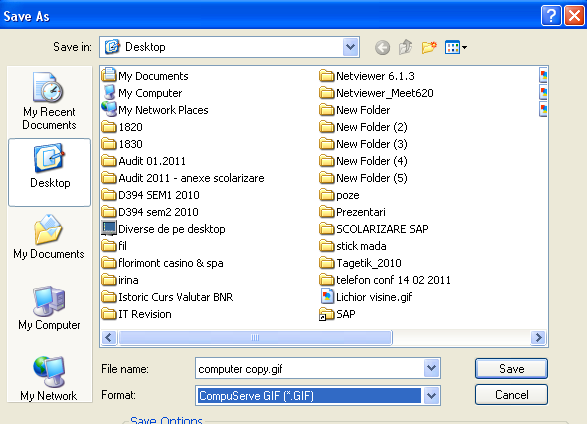 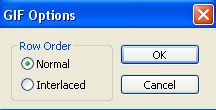 Adobe Photoshop CS2 – Magic Wand ToolRezultat
Importam imaginea in prezentare:
Adobe Photoshop CS2 – Magic Wand ToolRezultat
inainte
dupa
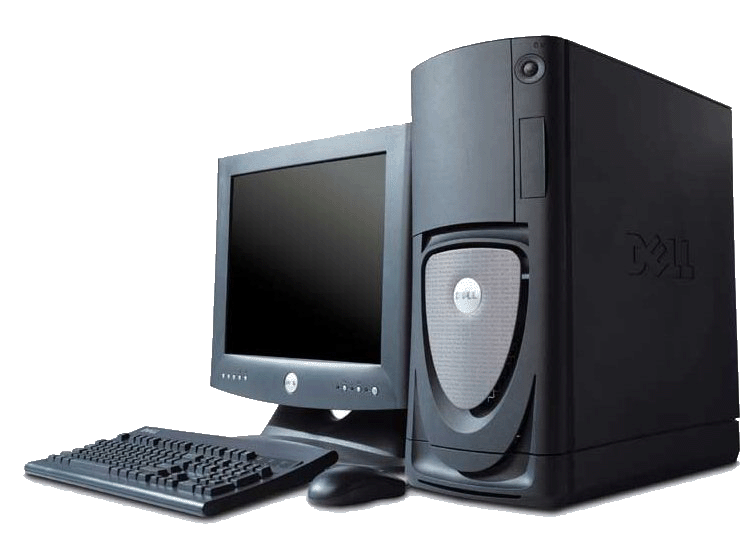